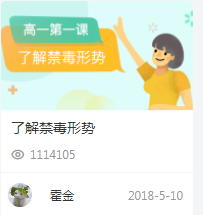 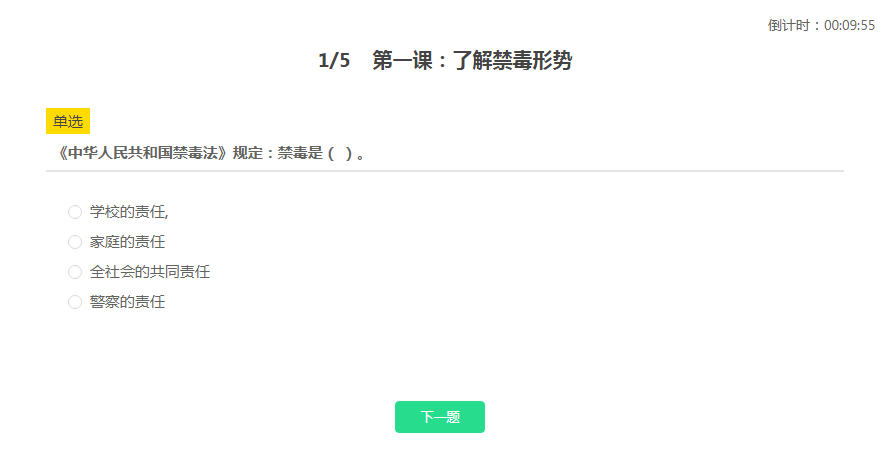 √
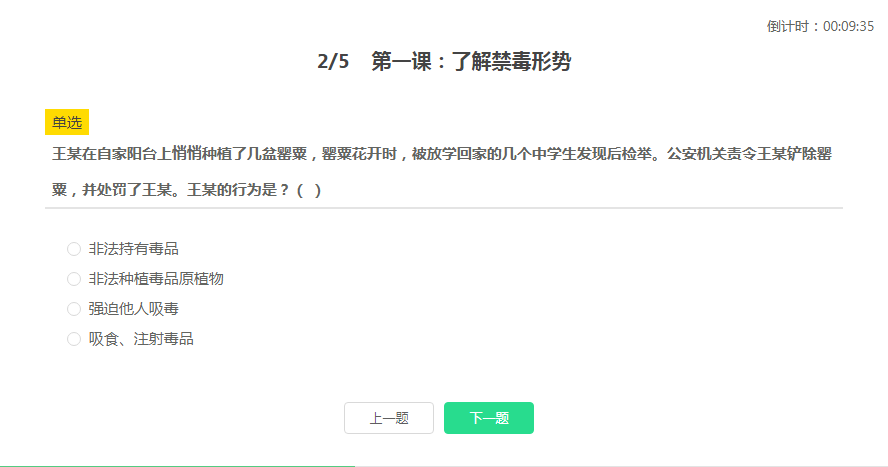 √
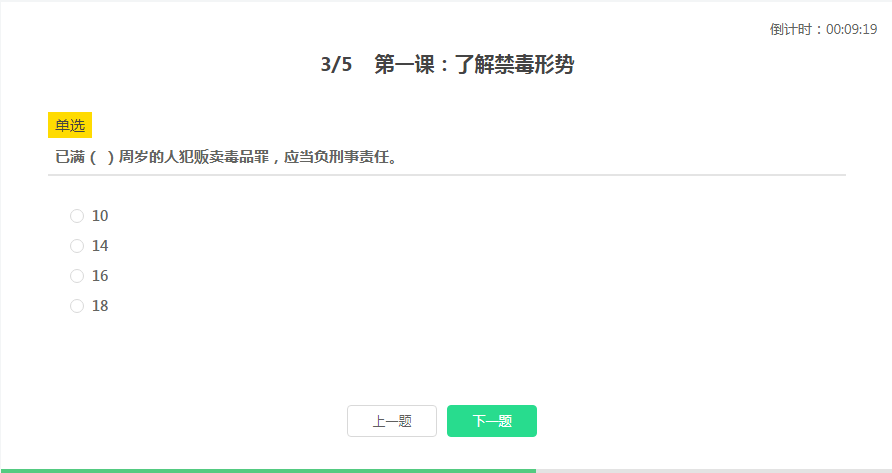 √
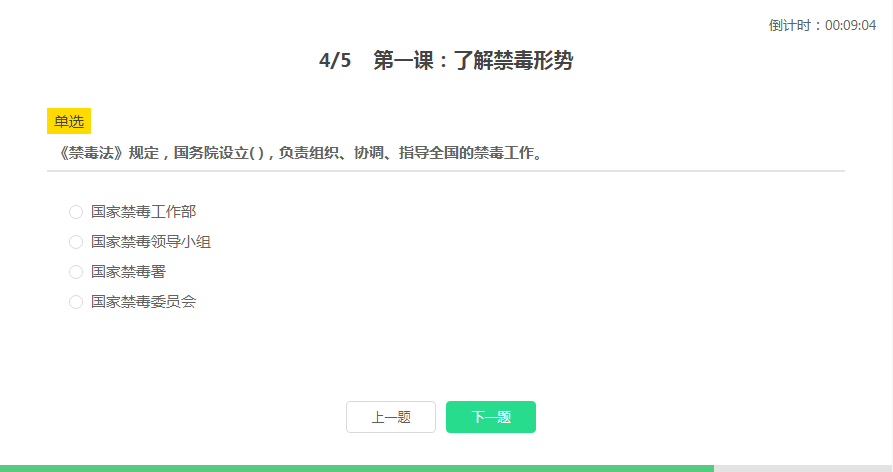 √
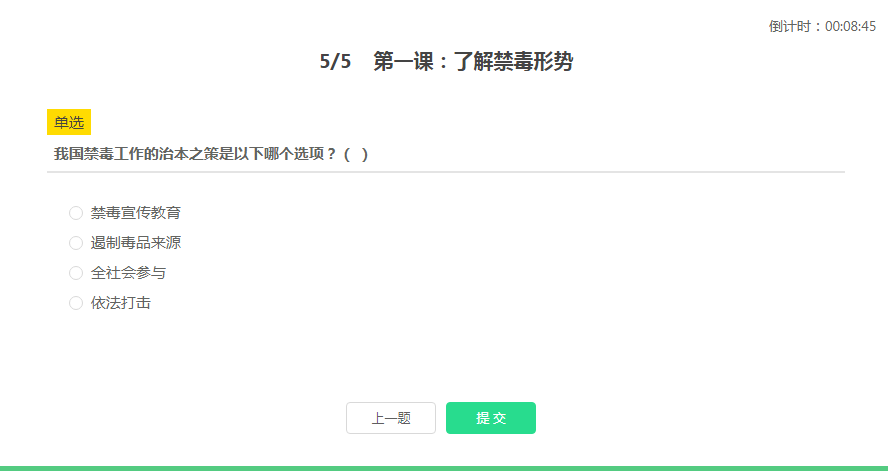 √
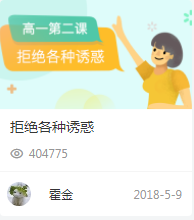 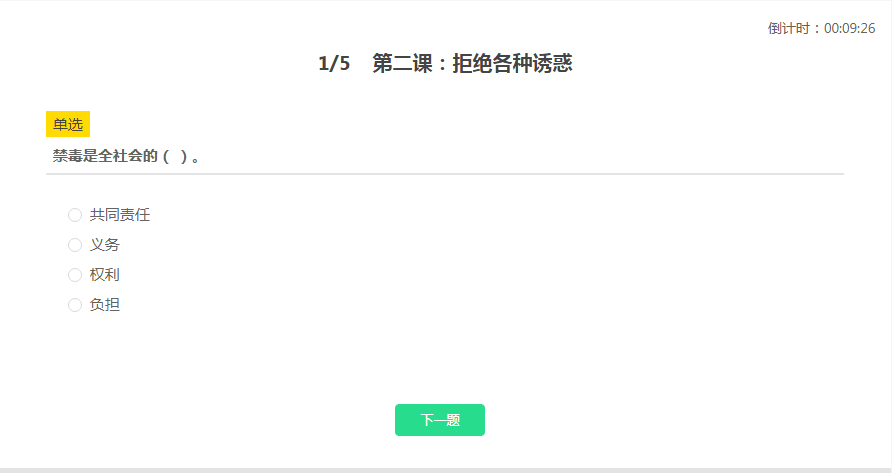 √
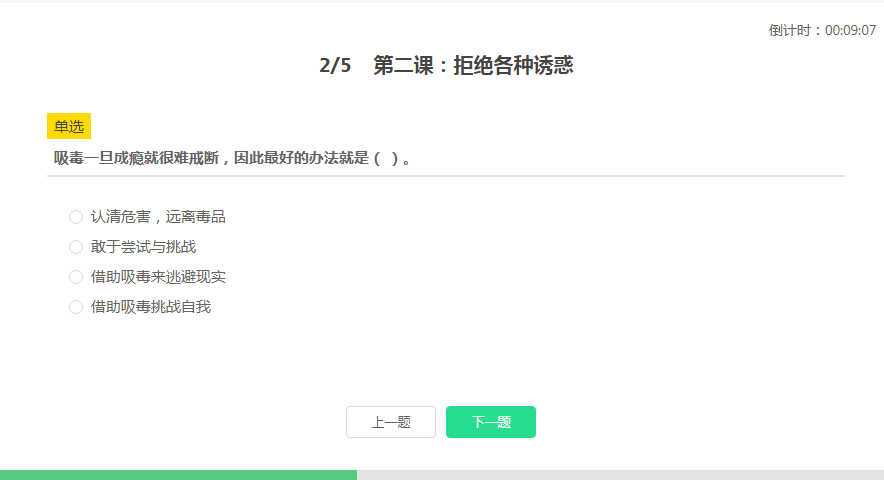 √
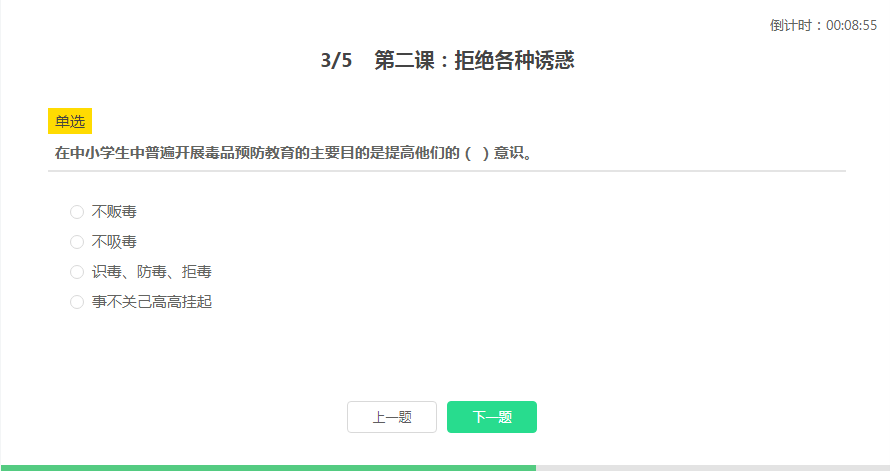 √
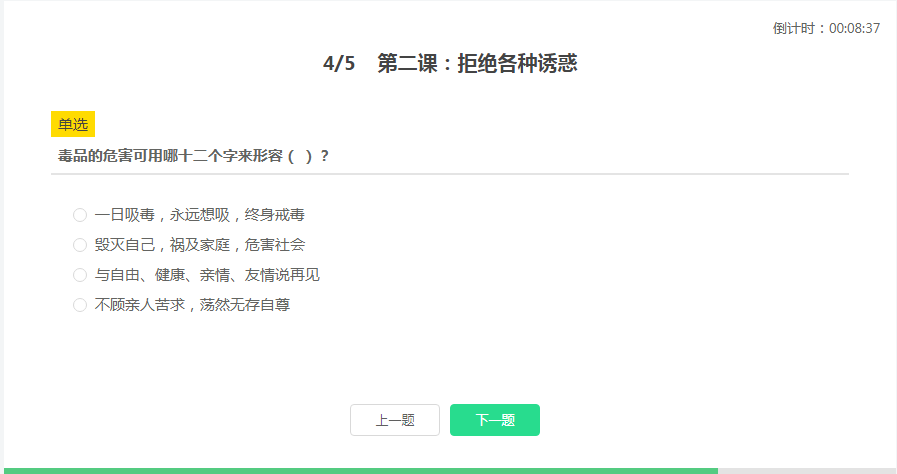 √
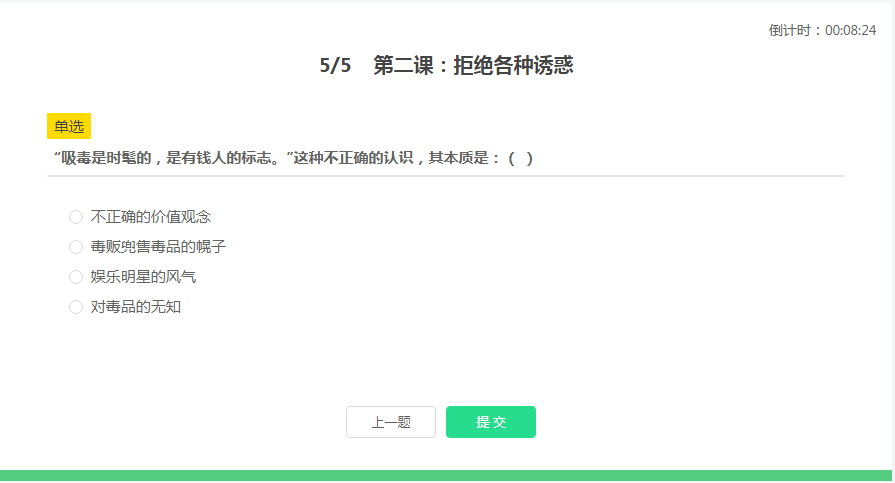 √